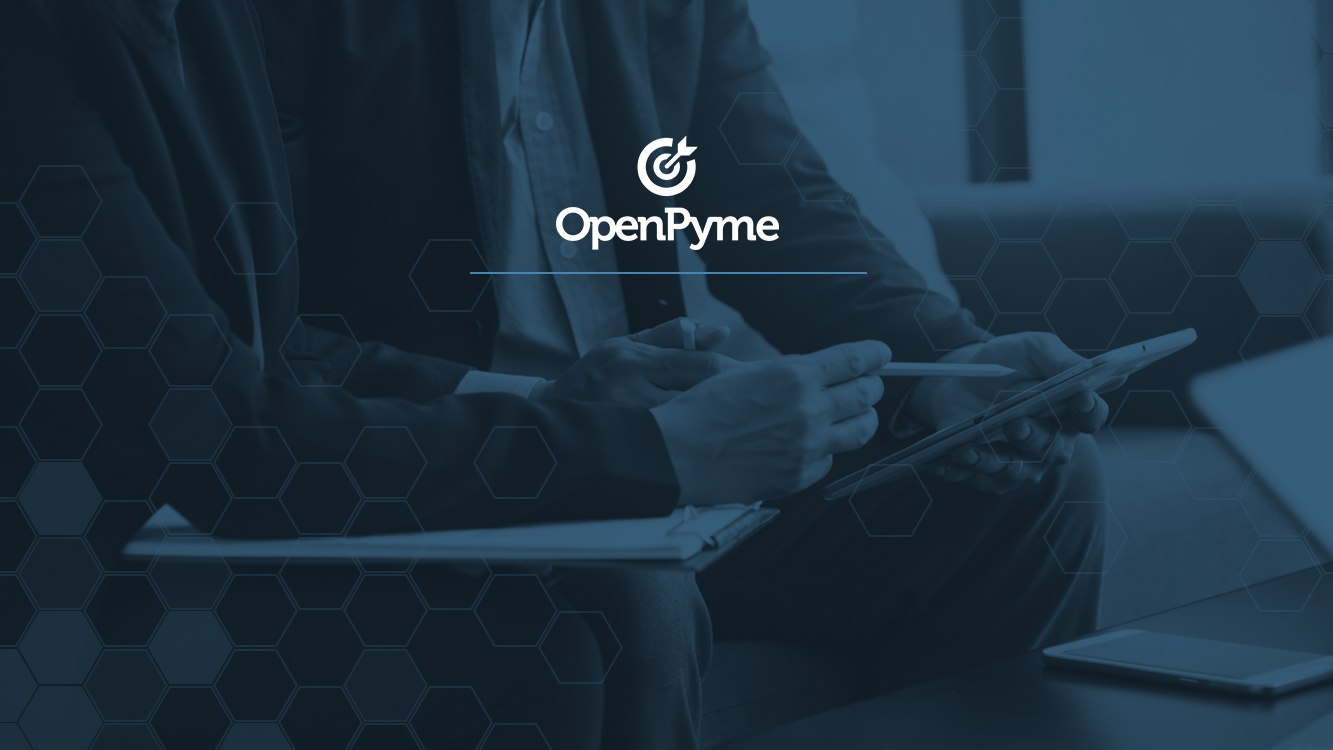 Inteligencia Emocional...Autogestión
Inteligencia Emocional
Es un proceso educativo, continuo y permanente, que permite identificar, comprender, procesar, controlar y expresar, es decir, gestionar nuestras propias emociones para el desarrollo o transformación del bienestar personal y social.
Objetivo Del Módulo
Reconocer nuestras propias emociones y las de los demás, siendo nuestra guía para gestionar el pensamiento y el comportamiento actuando adecuadamente para alcanzar el objetivo planteado.
Autogestión
La autogestión, también conocida como autorregulación, es la capacidad para controlar y redirigir los sentimientos e impulsos disruptivos. Es la capacidad de pensar antes de actuar, suspendiendo los juicios rápidos y las decisiones impulsivas.
Objetivo de la sesión
Regular los sentimientos e impulsos, mediante la reflexión personal.
Materiales
1. Equipo de cómputo
2. Hoja de libreta o procesador de texto.
3. Lapicero (en caso de usar la hoja)
Actividad
¿Cómo se han autorregulado durante la sesiones del programa?
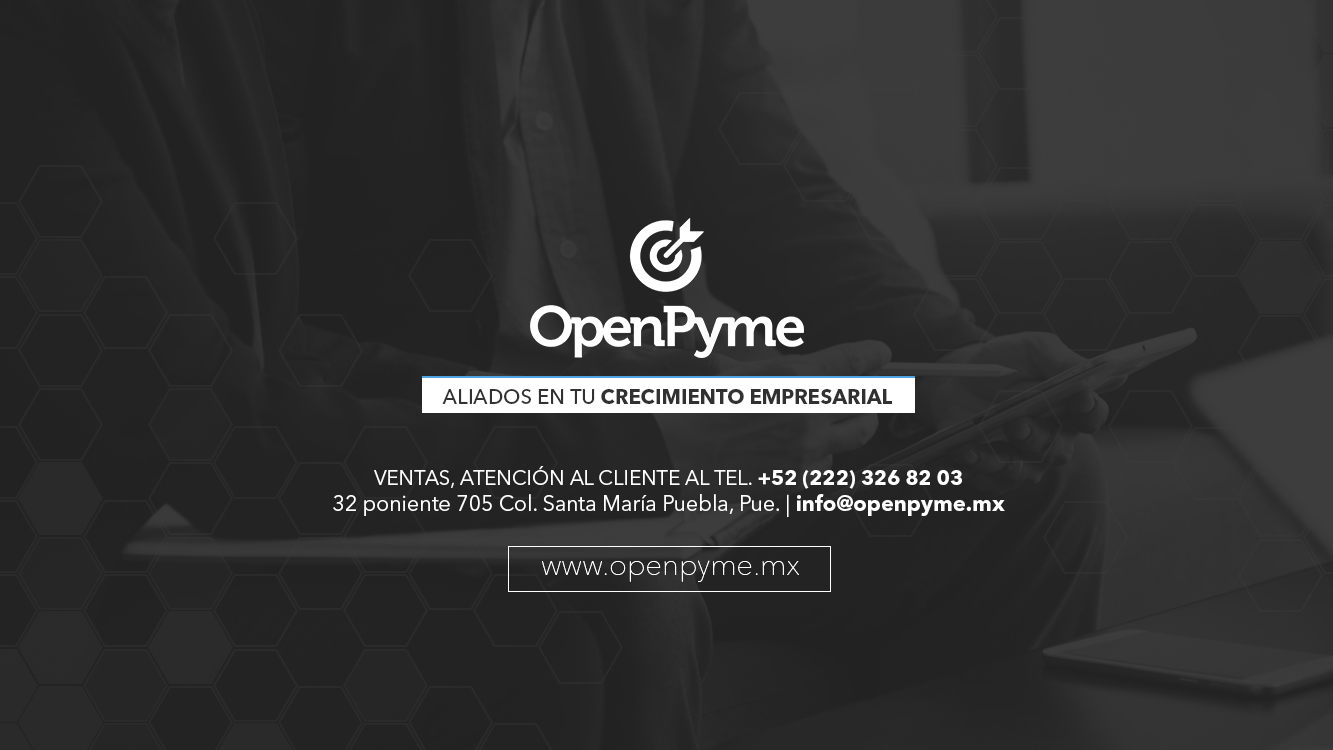